The Note Analysis
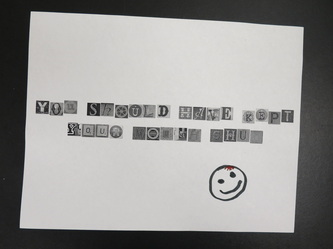 THE RANSOM NOTE!!
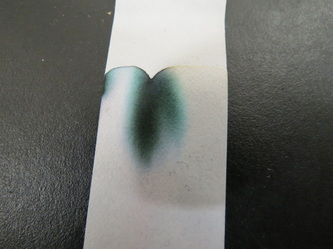 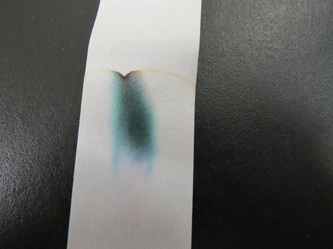 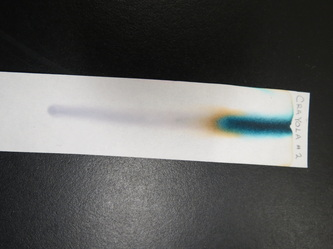 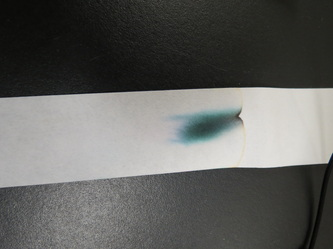 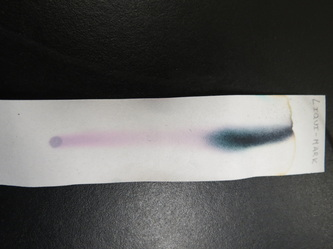 DRY- ERASE MARKER
MARKS-A-LOT
CRAYOLA MARKER #1
CRAYOLA MARKER #2
LIQUI-MARK
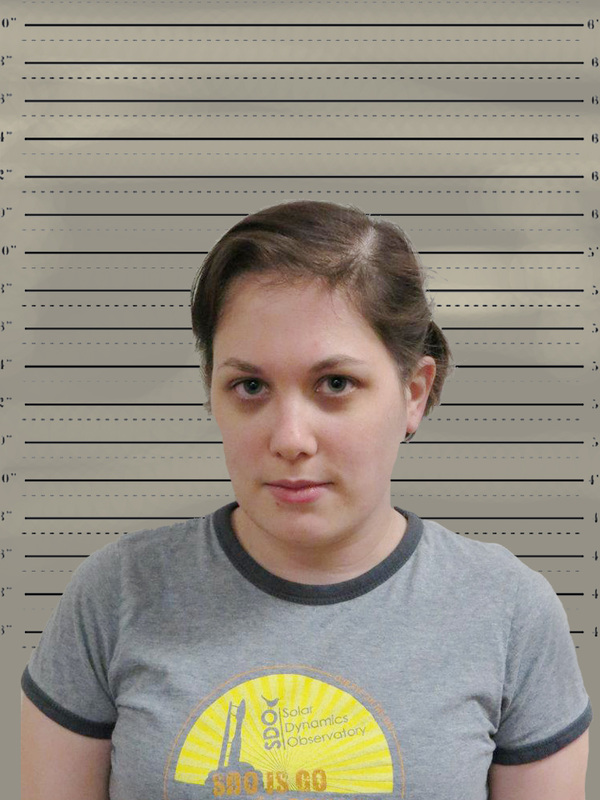 PERFECT MATCH !!
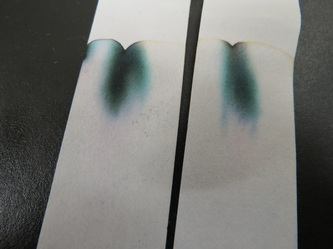 Suspect !!